112學年度上學期家長日
班級校務工作說明
112/9/15
學務處
上、放學路徑交通安全宣導~~讓孩子多走幾步多運動
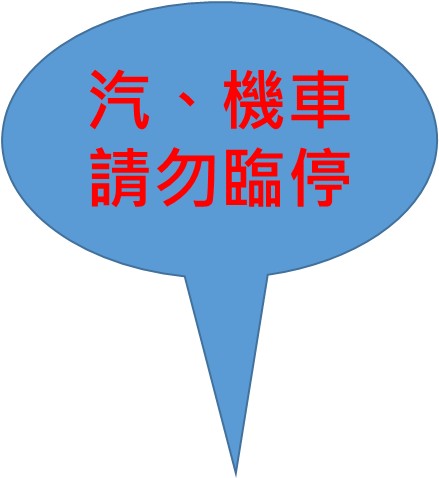 汽、機車請勿臨停
汽、機車接送請到5號門
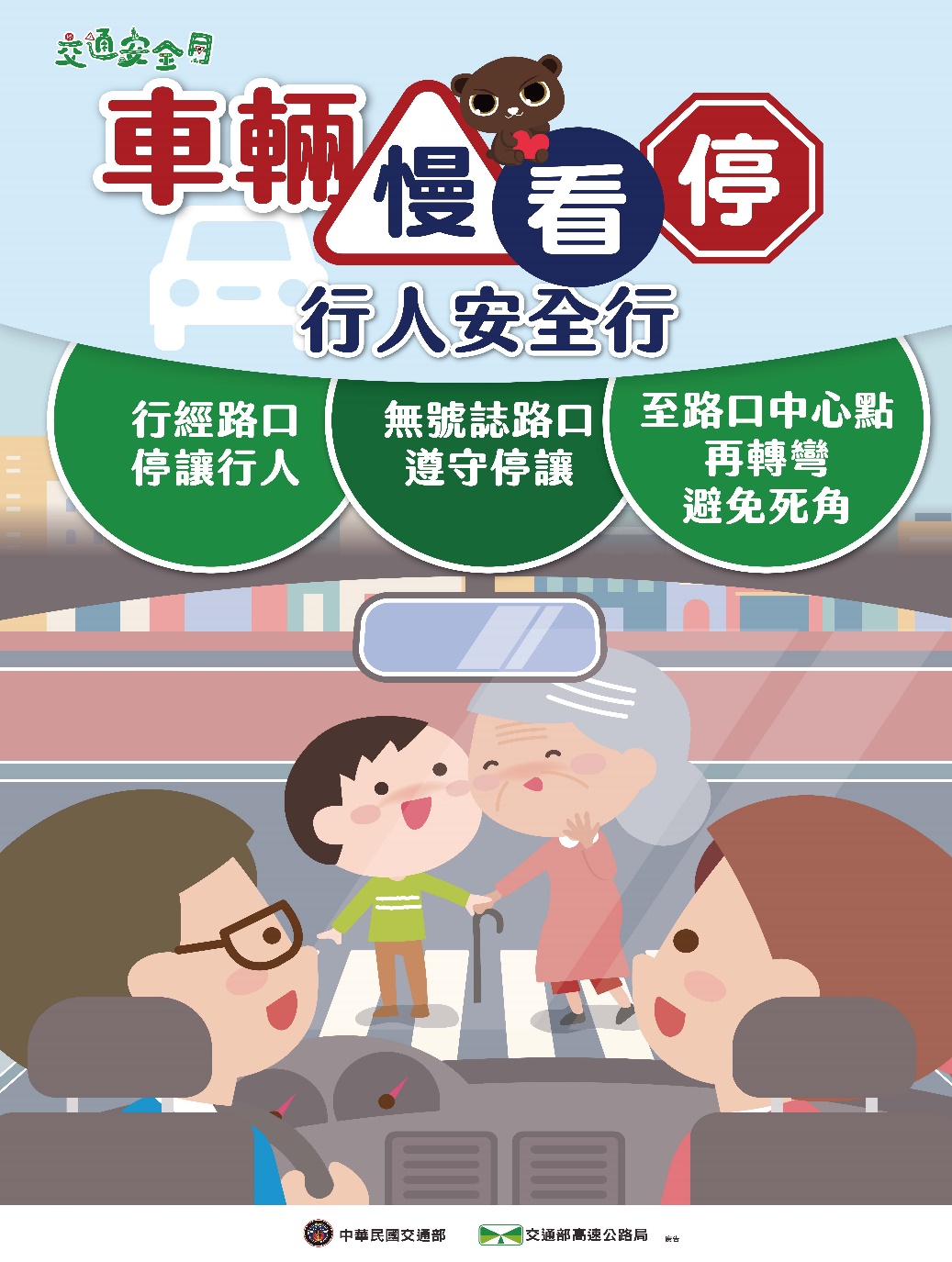 自行車裝備~裝備齊才安全
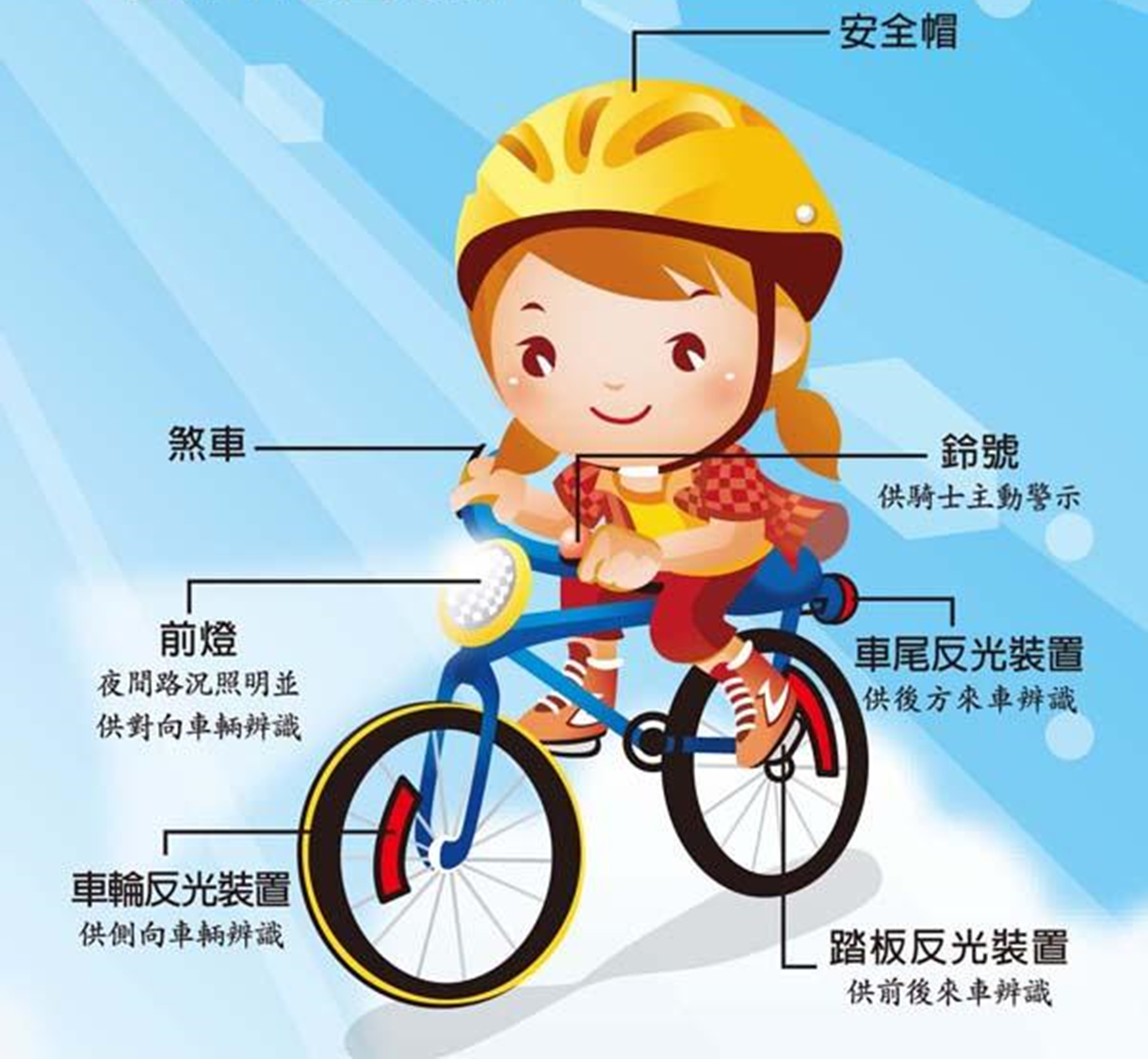 交通安全宣導
補習班交通車安全宣導
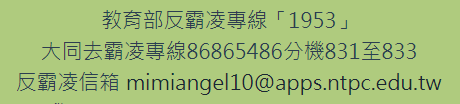 對抗網路霸凌步驟
友善校園 反霸凌
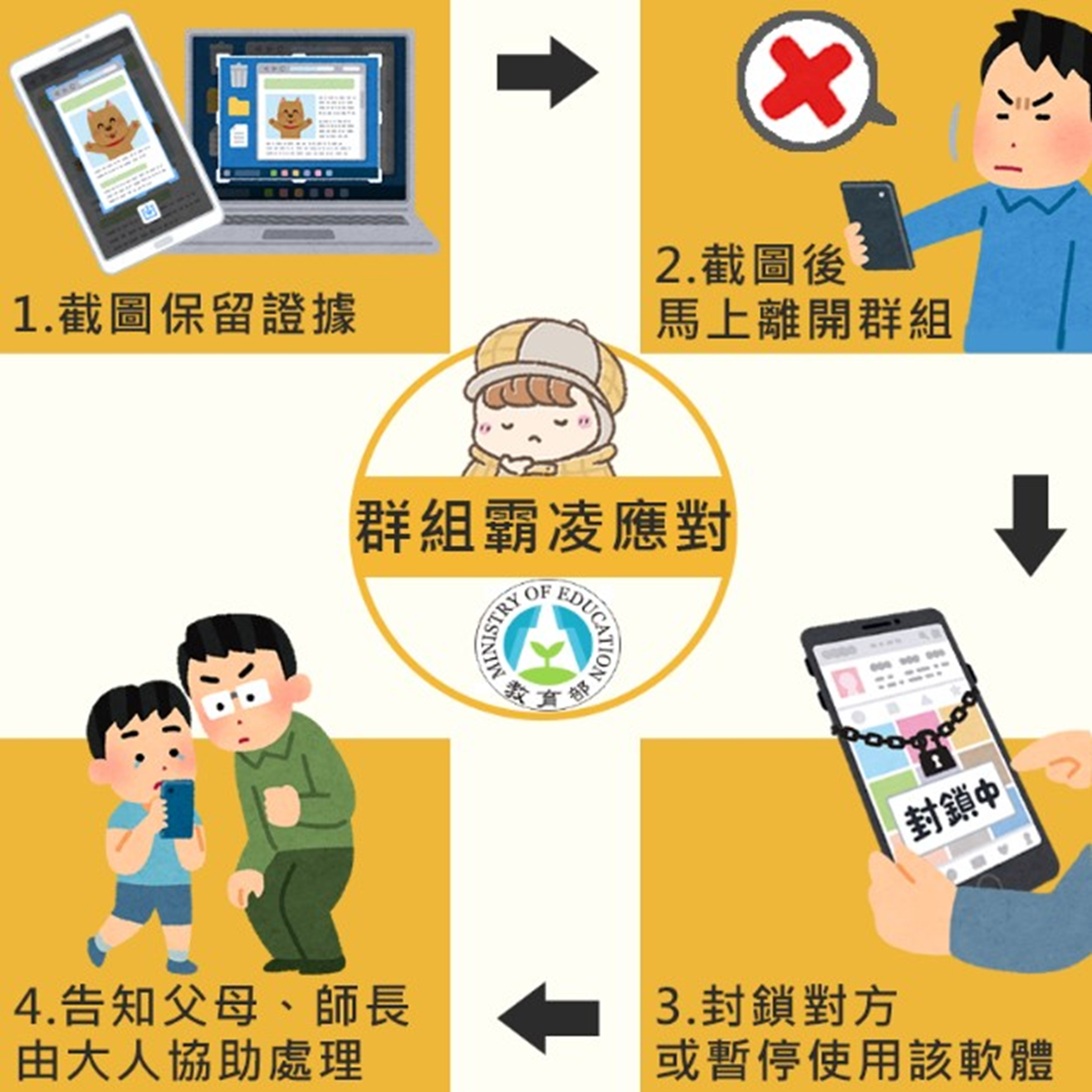 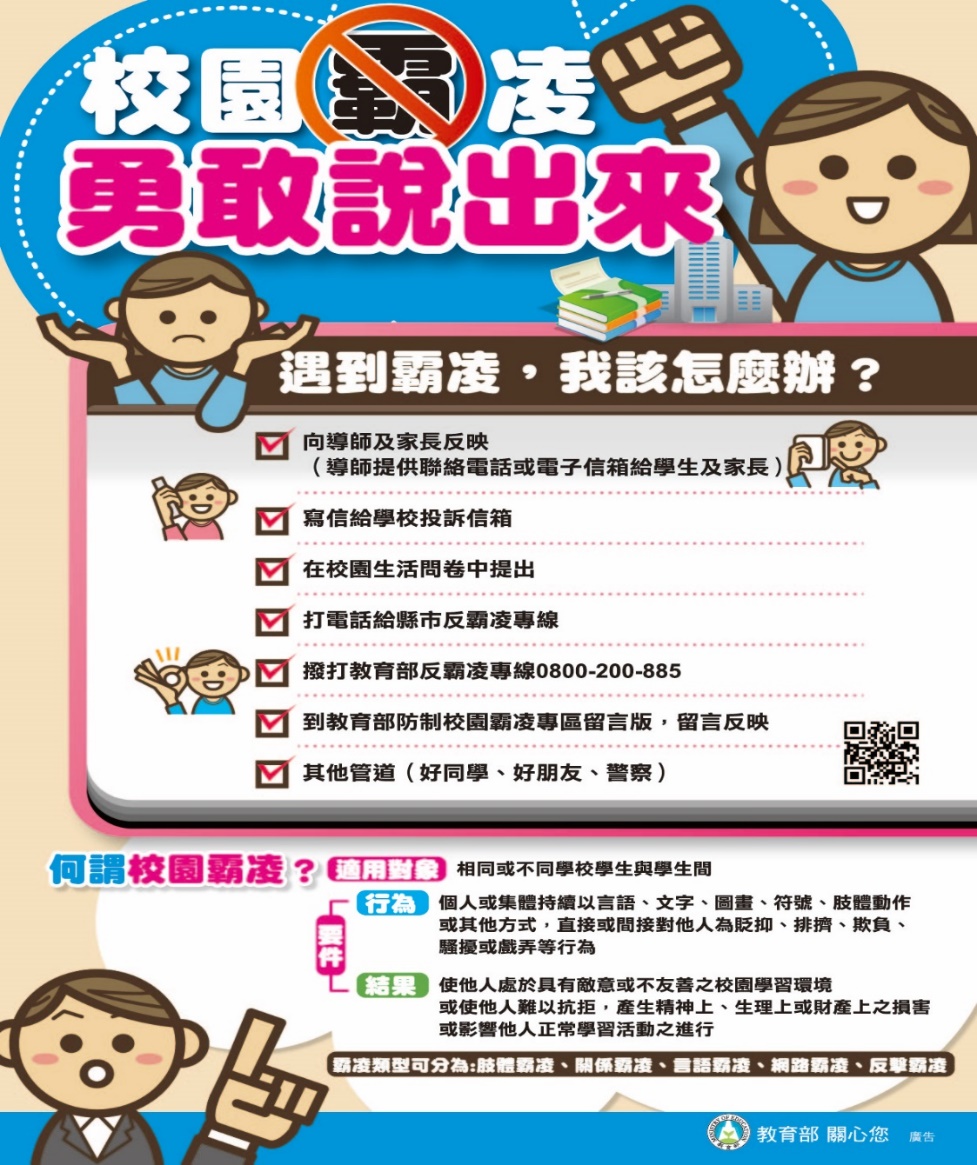 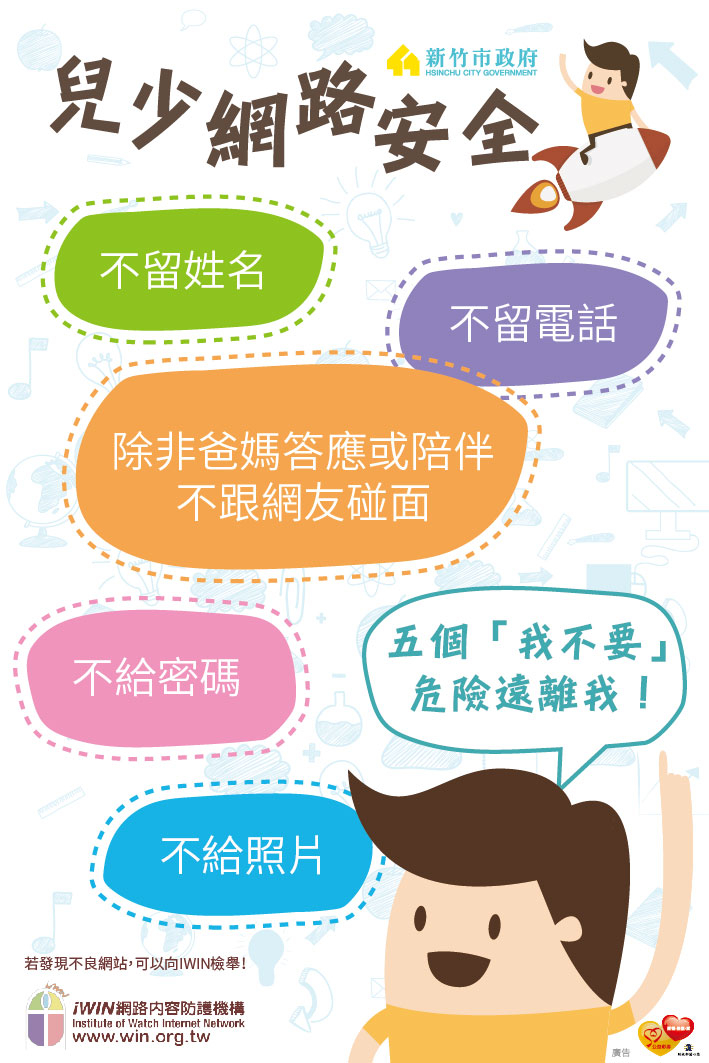 友善校園 資訊安全
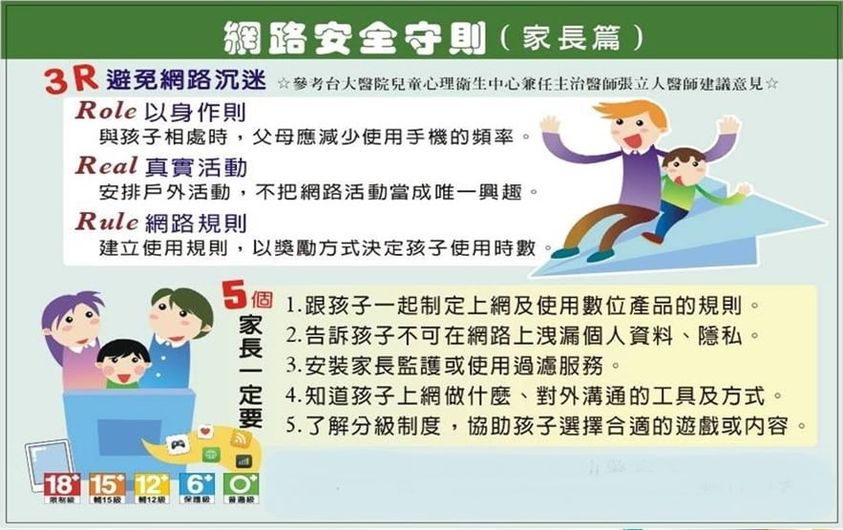 關心孩子的
網路使用情形
友善校園兒少性剝削
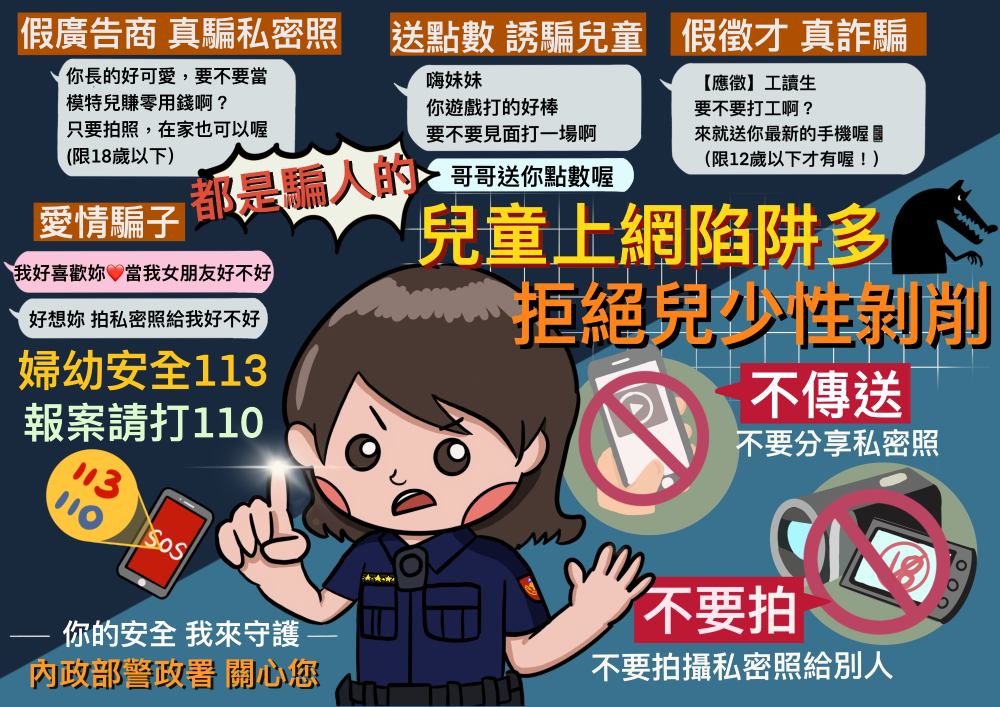 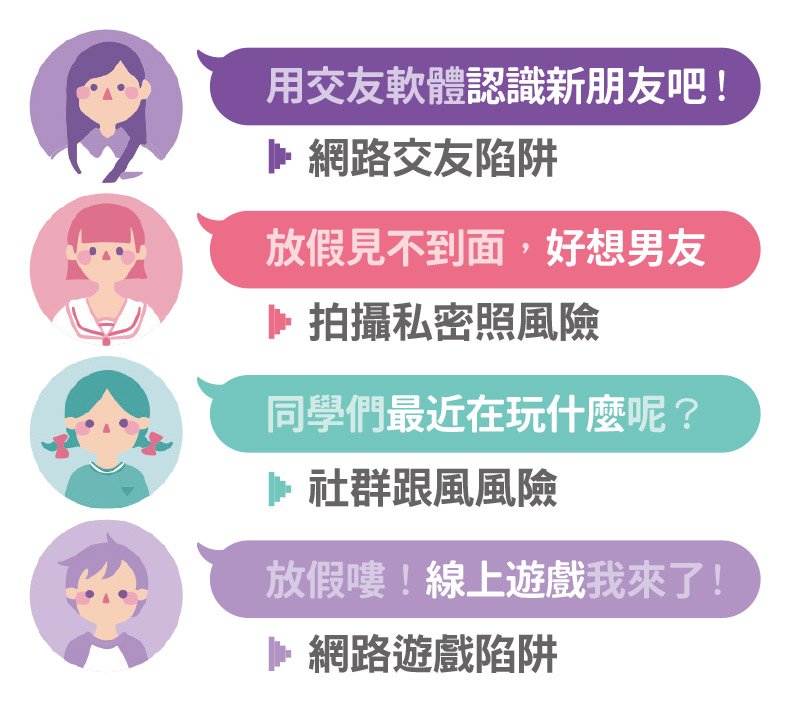 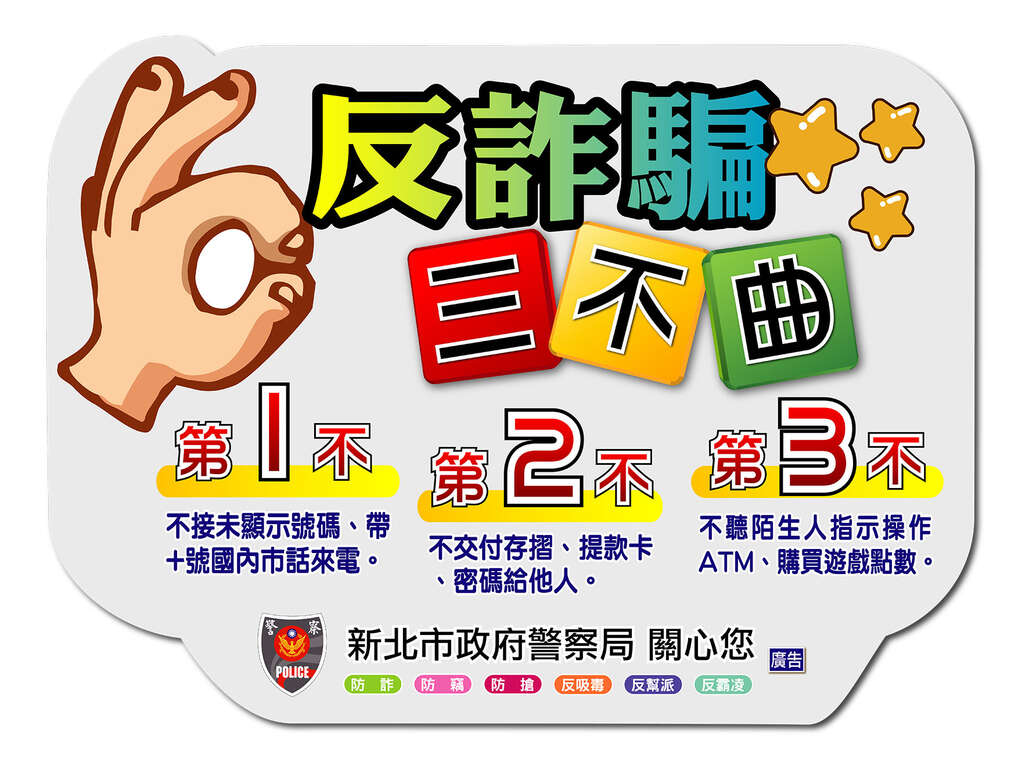 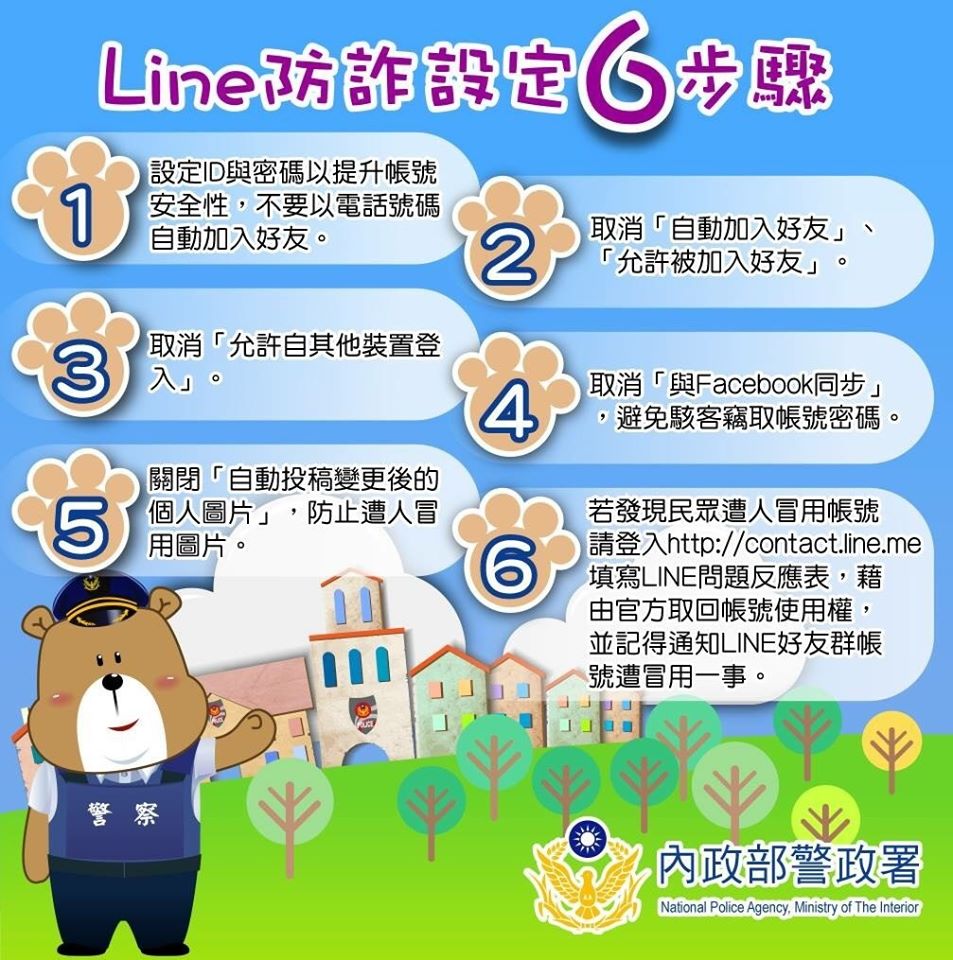 友善校園 反詐騙
保持冷靜、小心求證……..反詐騙專線 ”165   ”
新興毒品危害多~~家長、同學務必留意!
友善校園 反毒害
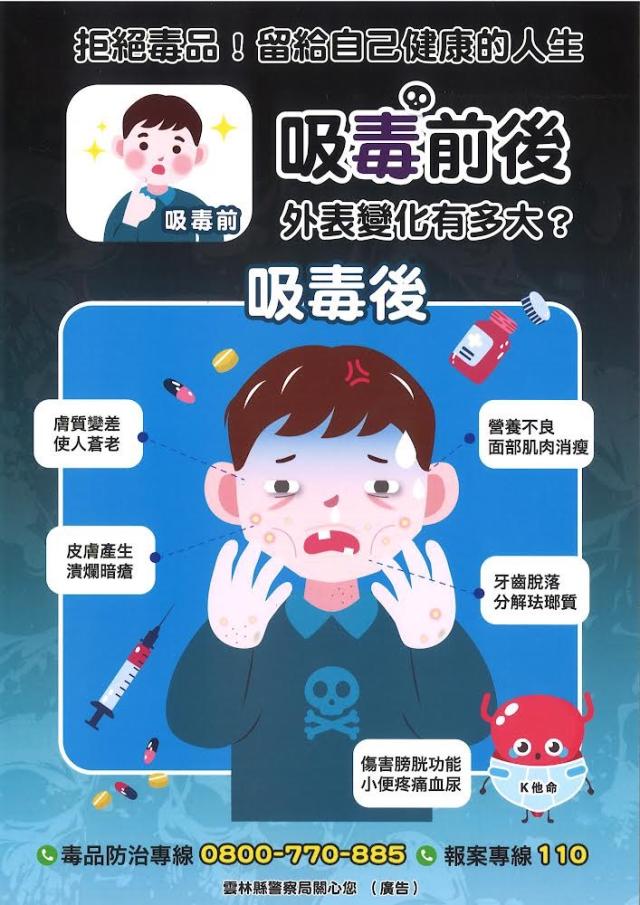 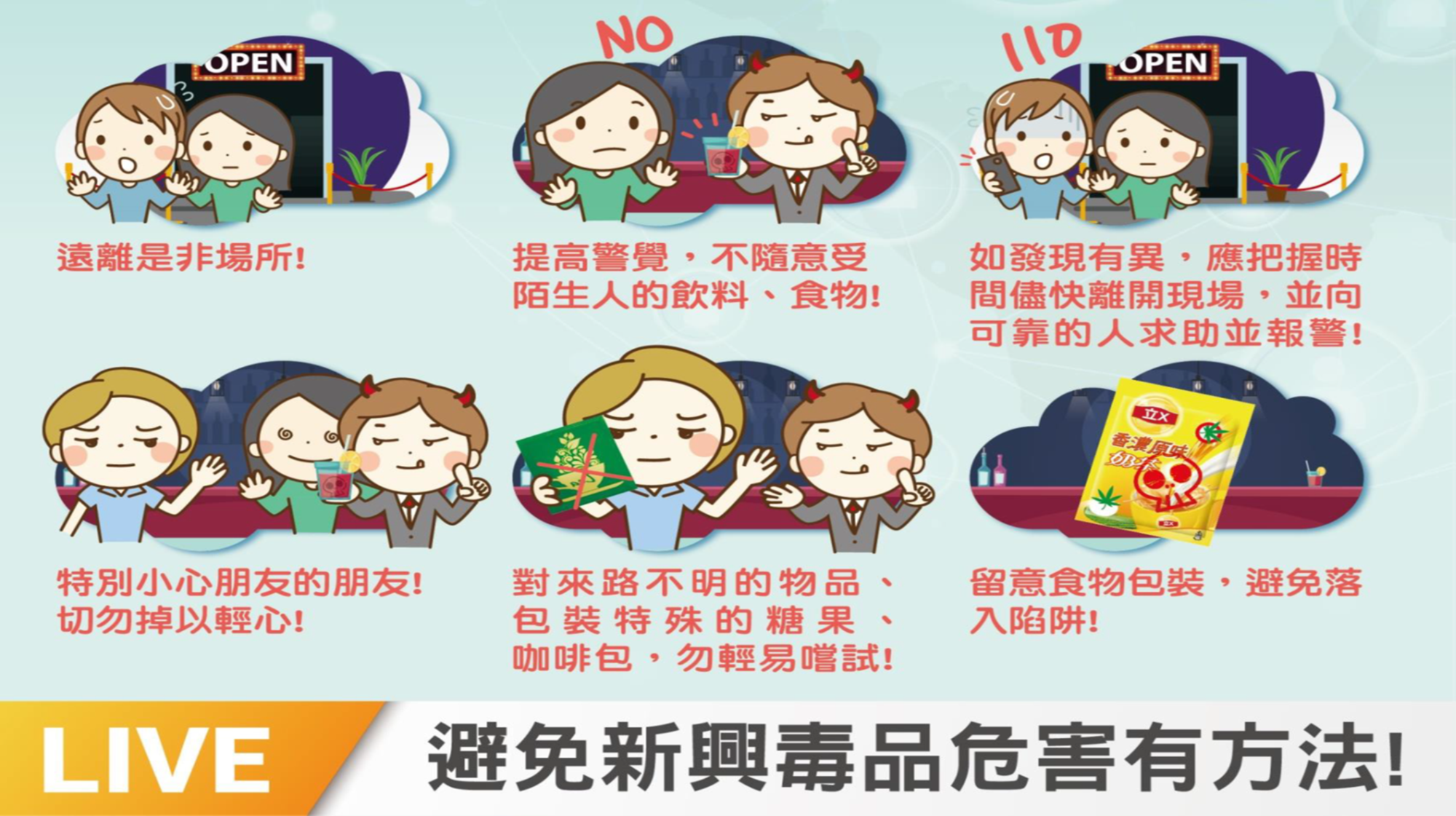 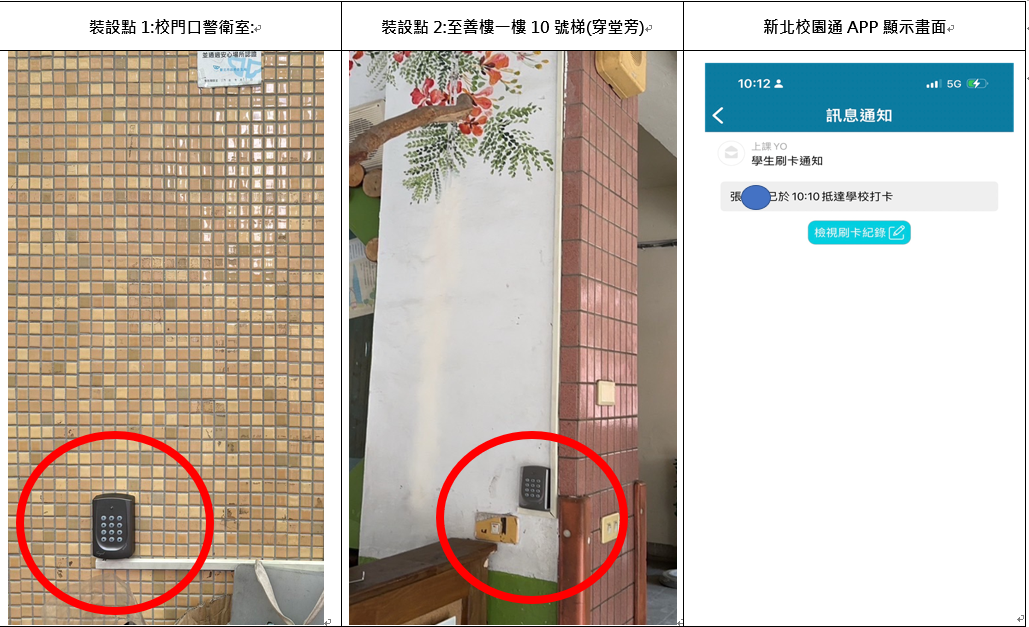 學校數位簽到系統
如果家長有需求希望學生上、放學時接收通知，請孩子帶新北學生卡(悠遊卡)，自行到裝設處“嗶”卡，家長開啟新北校園通APP即可看到通知。
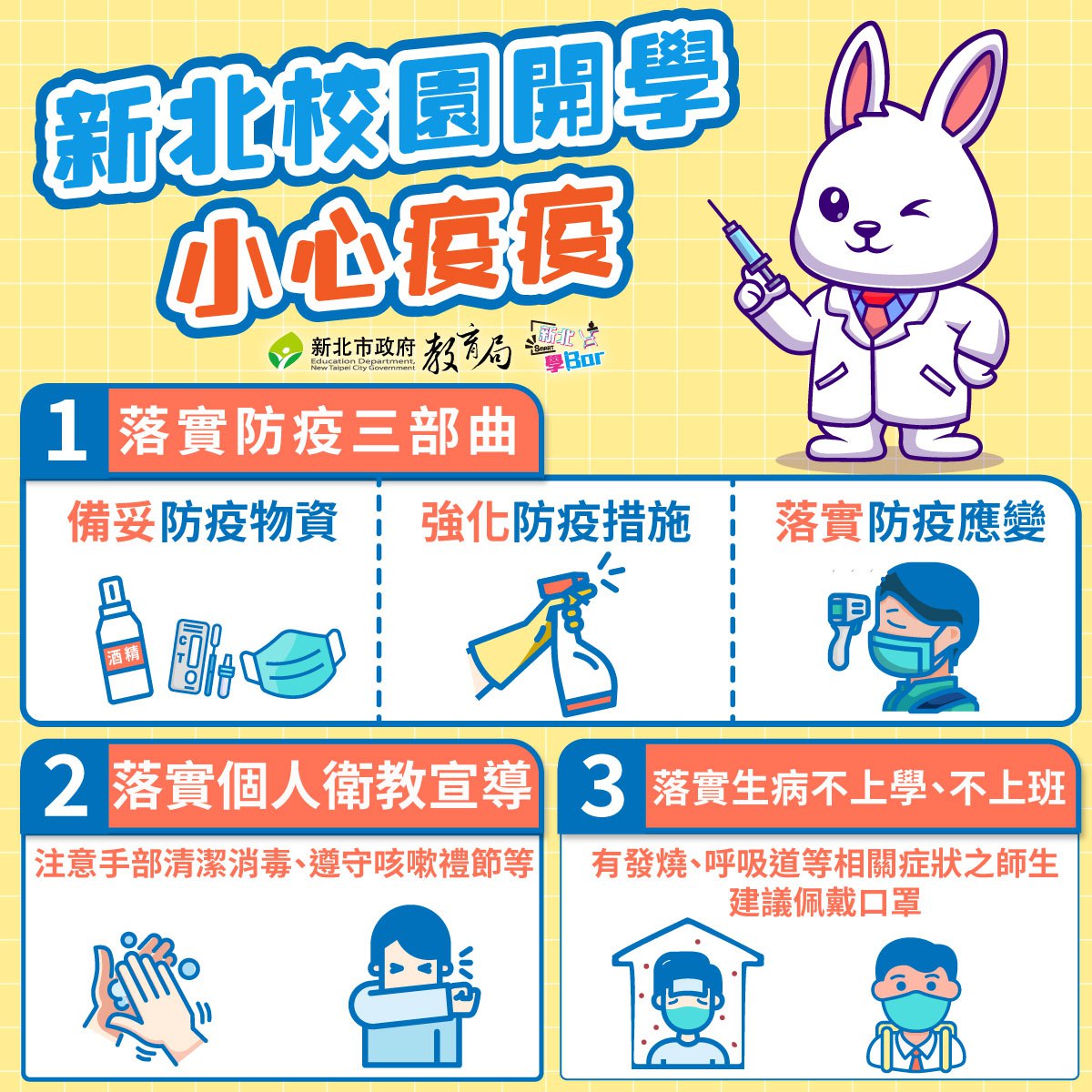 校園防疫 安心上學
◎新冠疫情仍然持續，目前校內防疫物資(酒精、口罩、快篩…等)充足。
◎提醒家長和孩子，做好個人衛生管理，勤洗手、必要時戴口罩。
◎校園防疫請落實
  「正確勤洗手」
  「必要時快篩」
  「生病不到校」
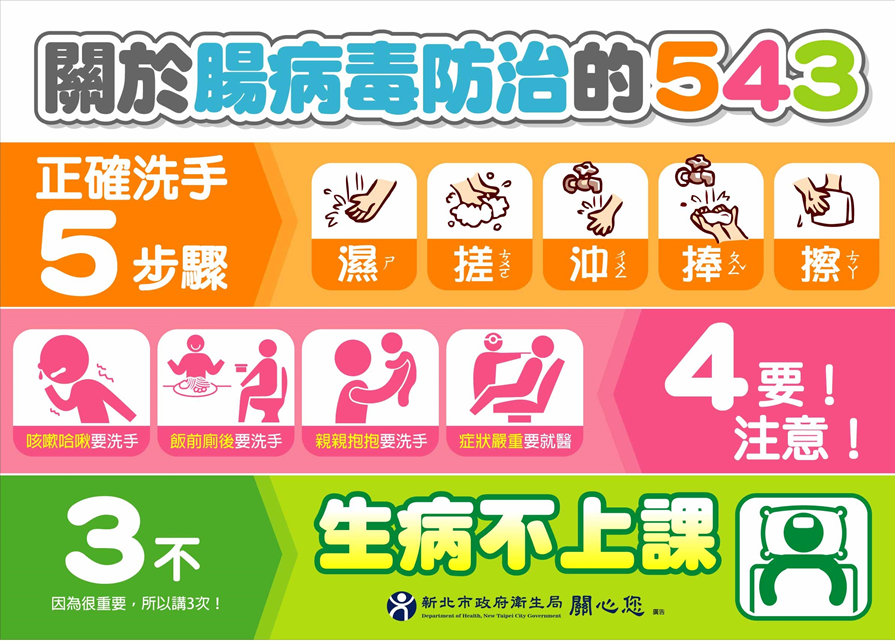 校園防疫 安心上學
◎依疾管署監測顯示今年需嚴加防範「腸病毒」 A71型、 D68型及新生兒腸病毒發生。
◎腸病毒的傳染力極強，大人、小孩都有感染風險，成人更容易因疏忽而造成家中幼兒感染。
◎校園防疫請落實
  「正確勤洗手」
  「生病不到校」
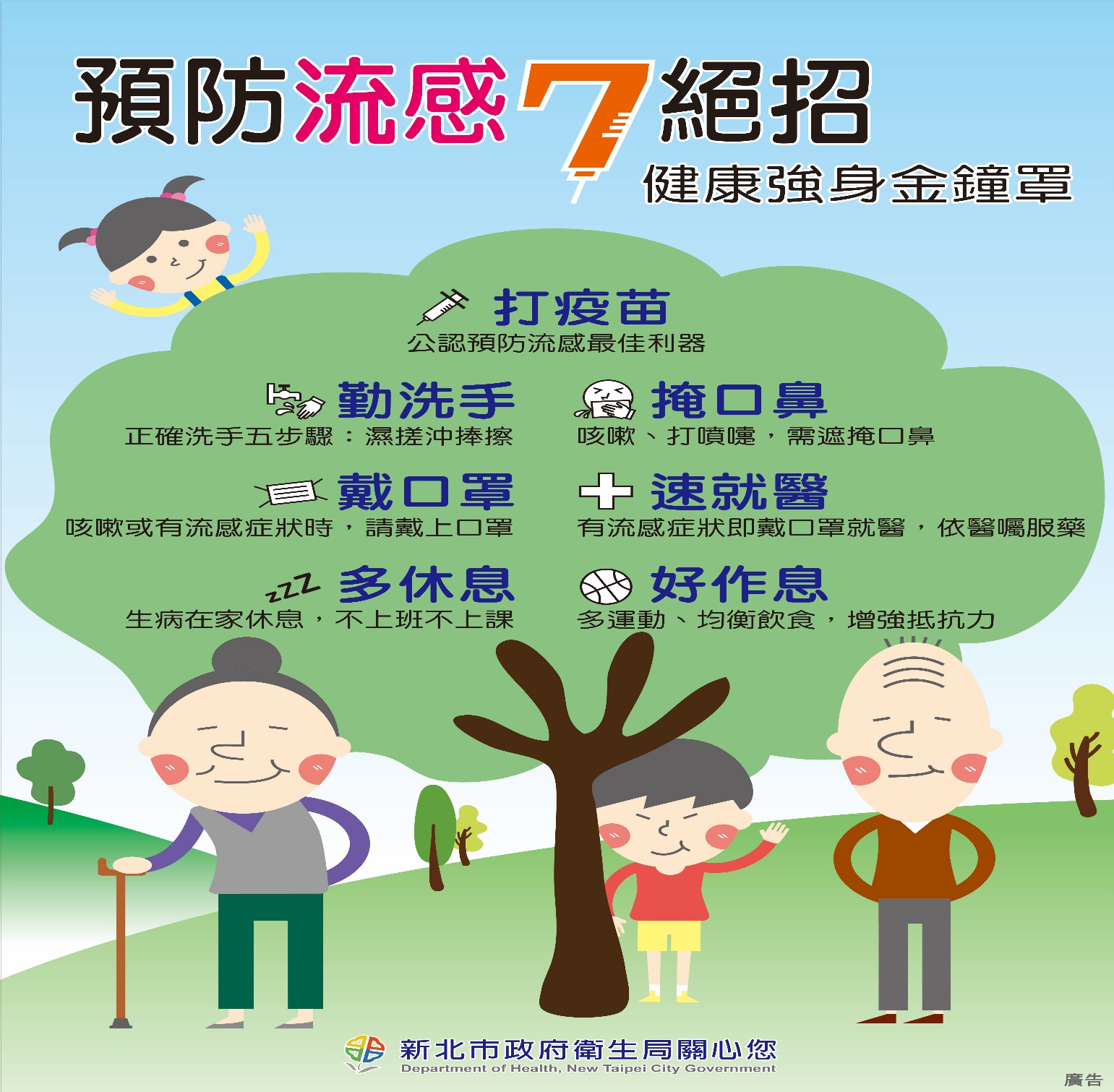 校園防疫 安心上學
◎目前流感傳染(含A型流感)有擴大的趨勢，提醒家長和孩子，做好個人衛生管理。 

◎校園防疫請落實
  「正確勤洗手」
  「生病不到校」
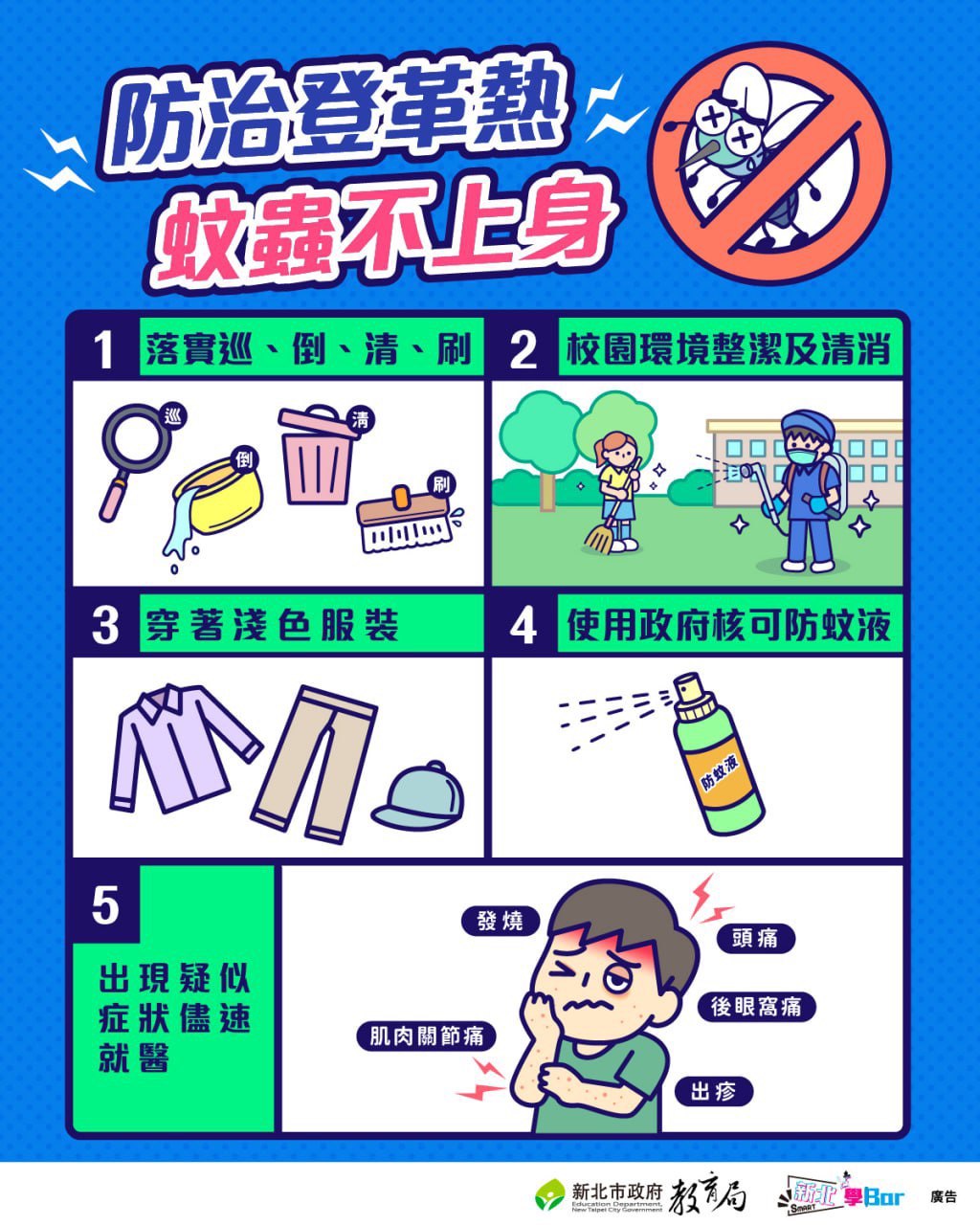 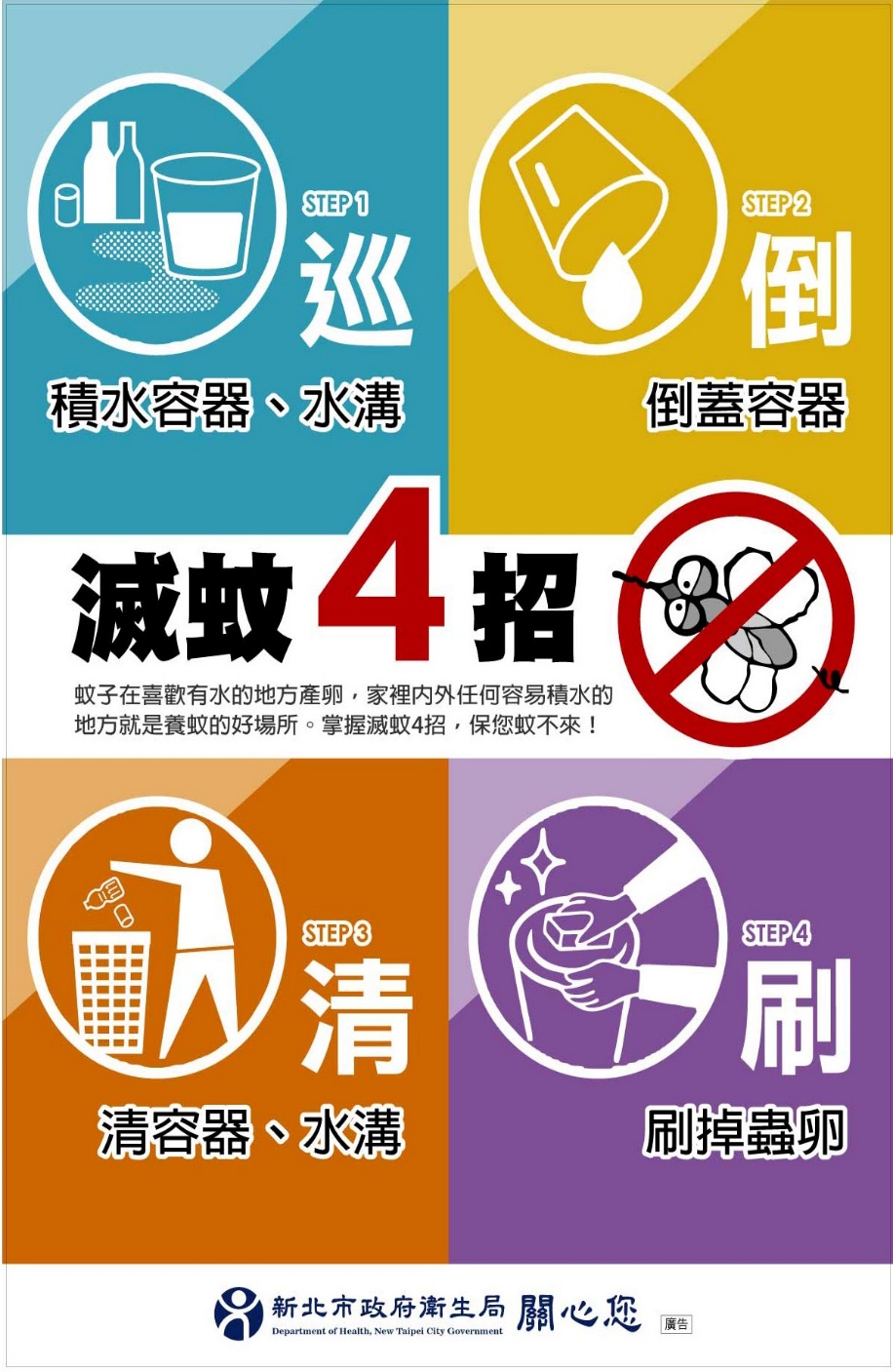 校園防疫 安心上學
◎天氣溼熱蚊蟲多，提醒家長和孩子平時居家環境要「巡、倒、清、刷」，避免滋生病媒蚊，杜絕登革熱傳染。
◎容易被蚊子叮咬的孩子，上學時家長可幫孩子準備防蚊液或防蚊貼片。
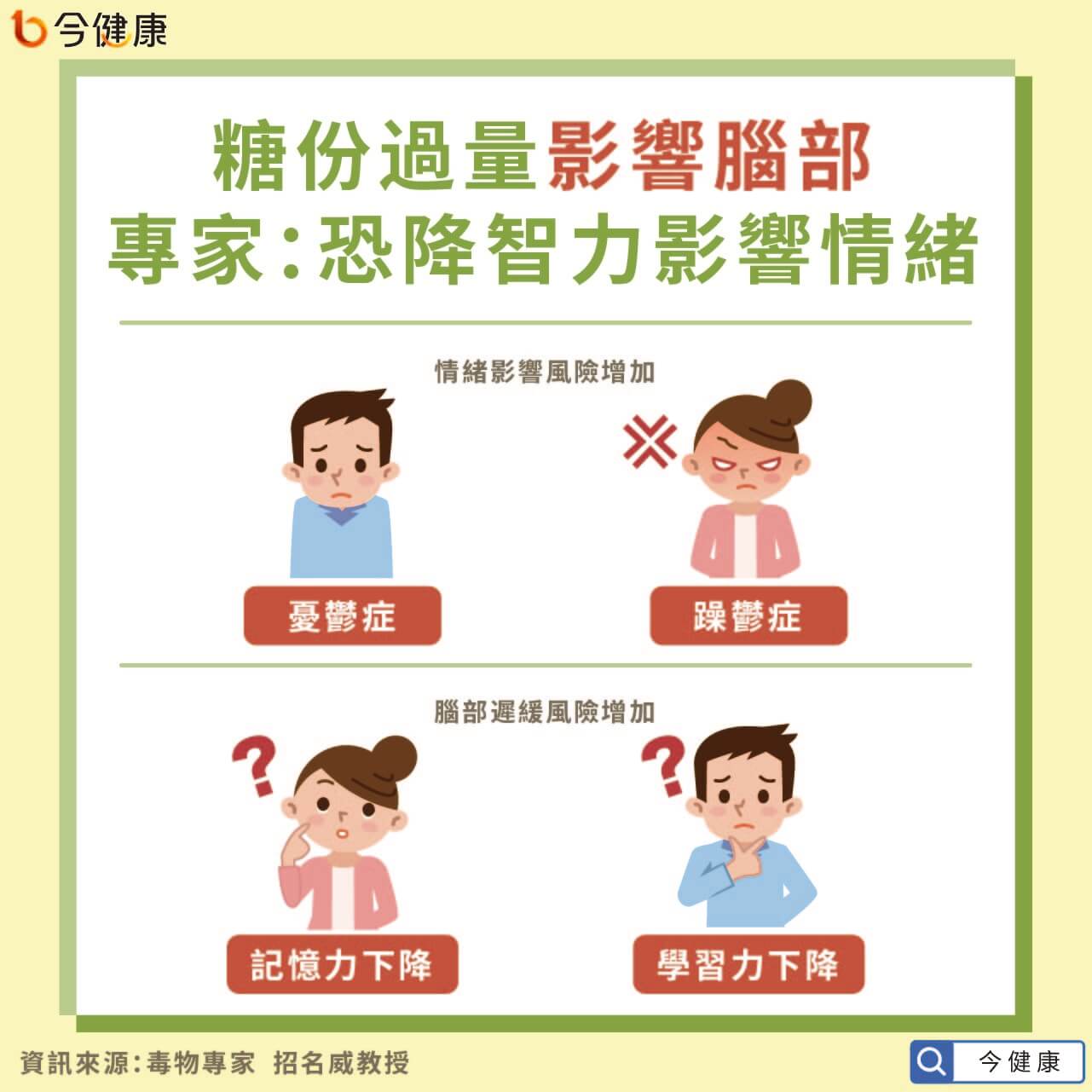 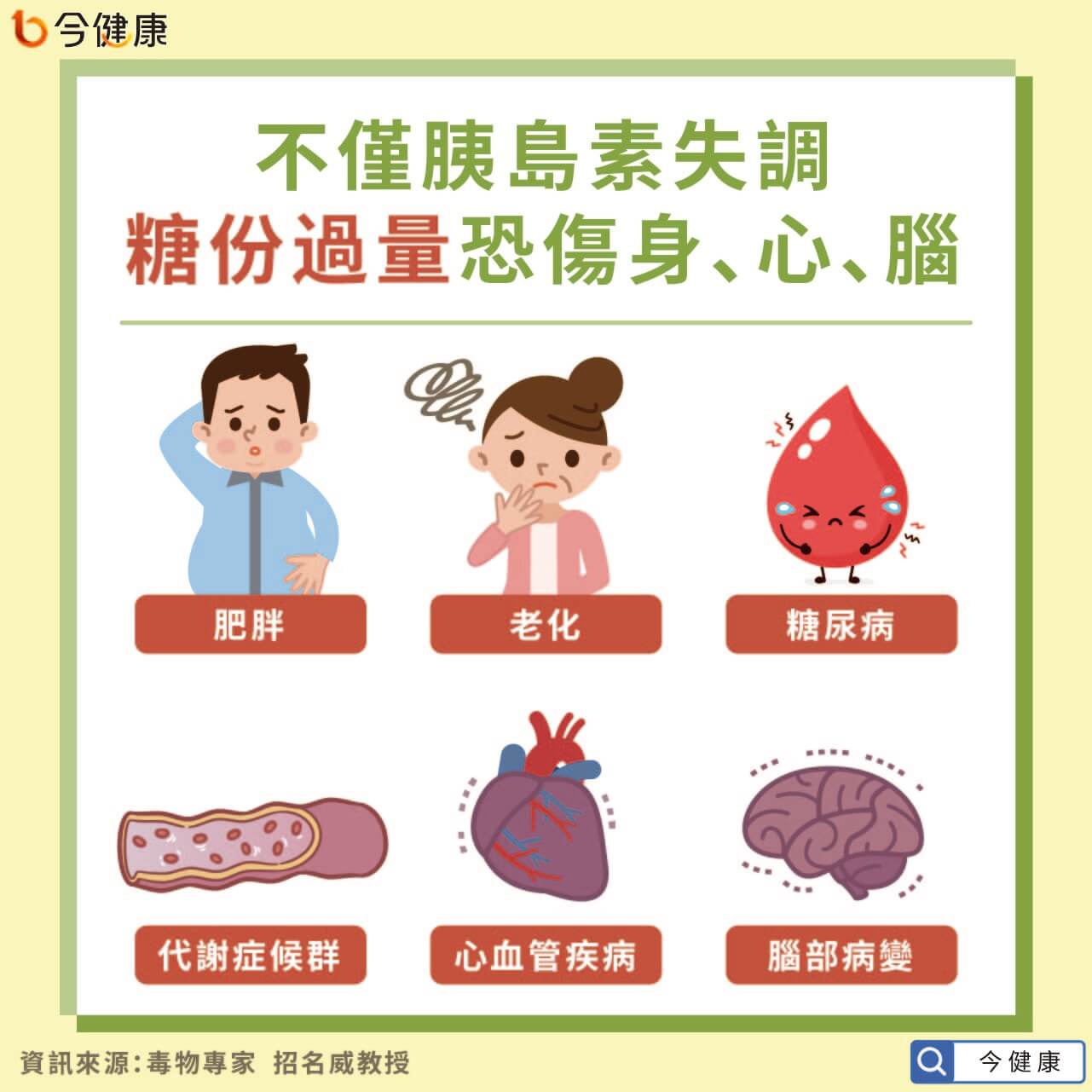 健康促進
◎越來越多研究發現，糖份過量會影響孩子的智力、身心發展。
◎含糖飲食過多，也會影響口腔(牙齒)健康。
◎112學年度配合健康促進計畫，推行【校園0含糖】，鼓勵孩子
在校期間~~
1.不喝含糖飲料。
2.不吃甜食。
3.多喝白開水。
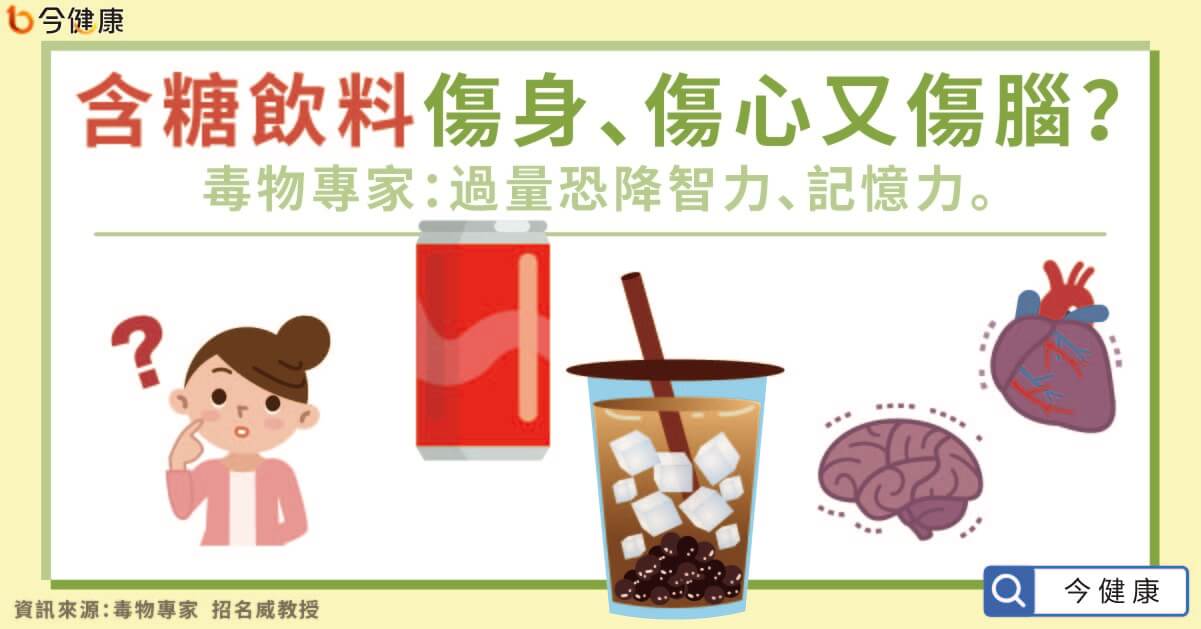 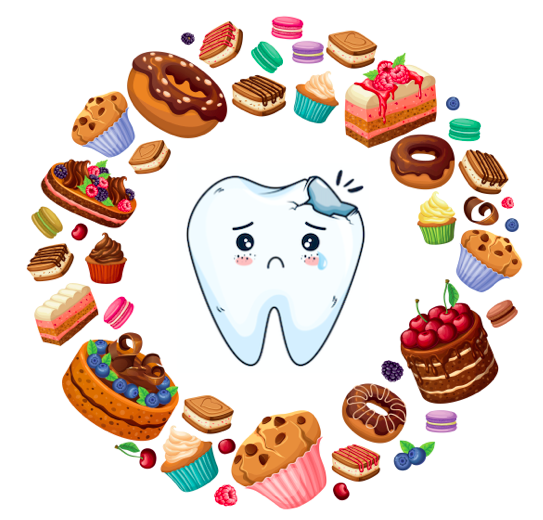 防災宣導
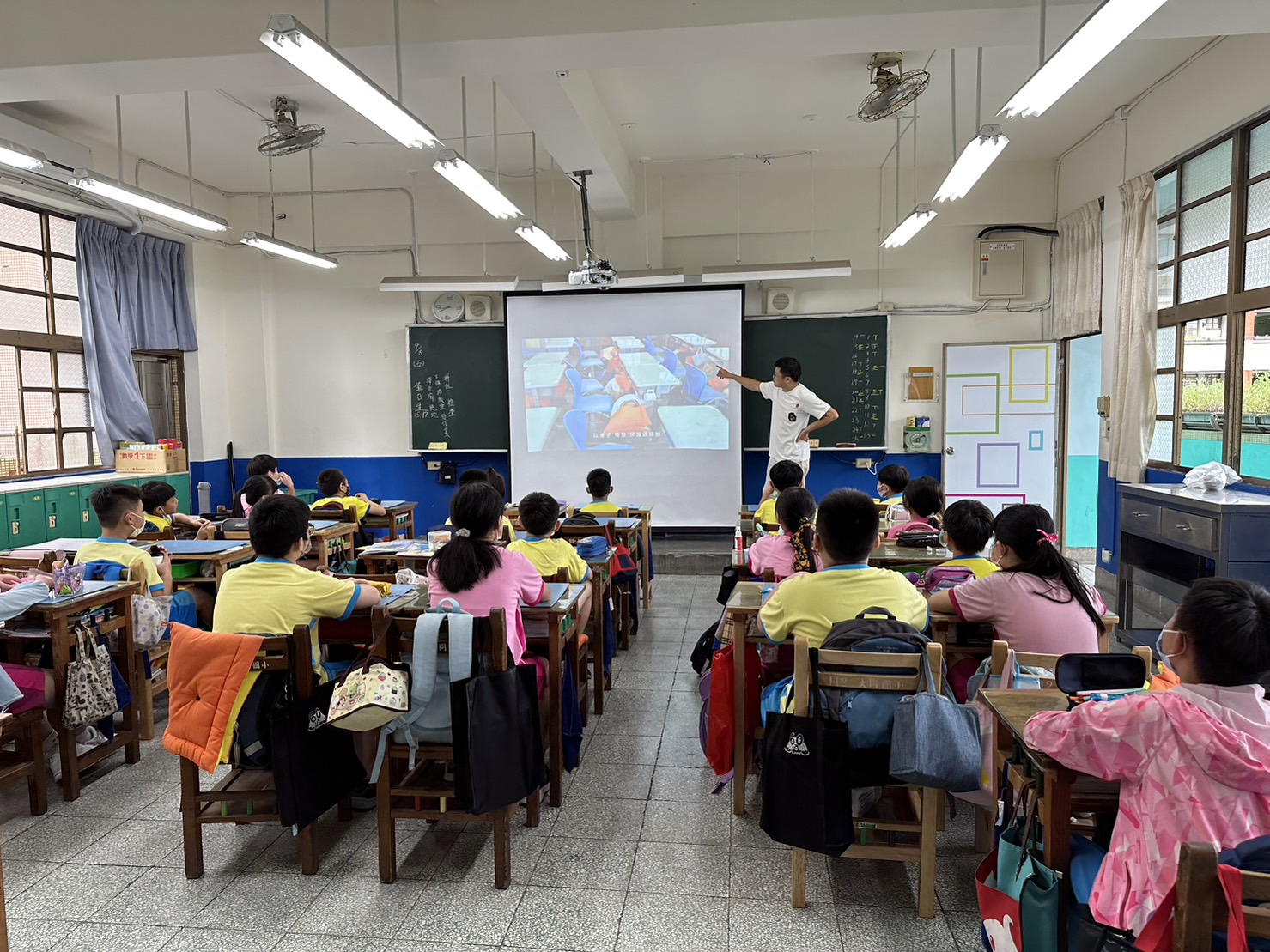 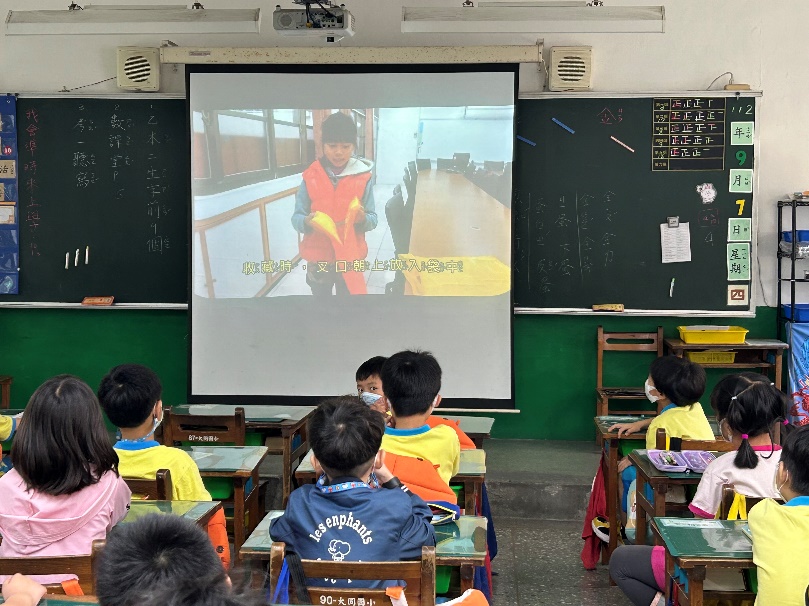 地震來了
怎麼辦?
1.趴下
2.掩護
3.穩住
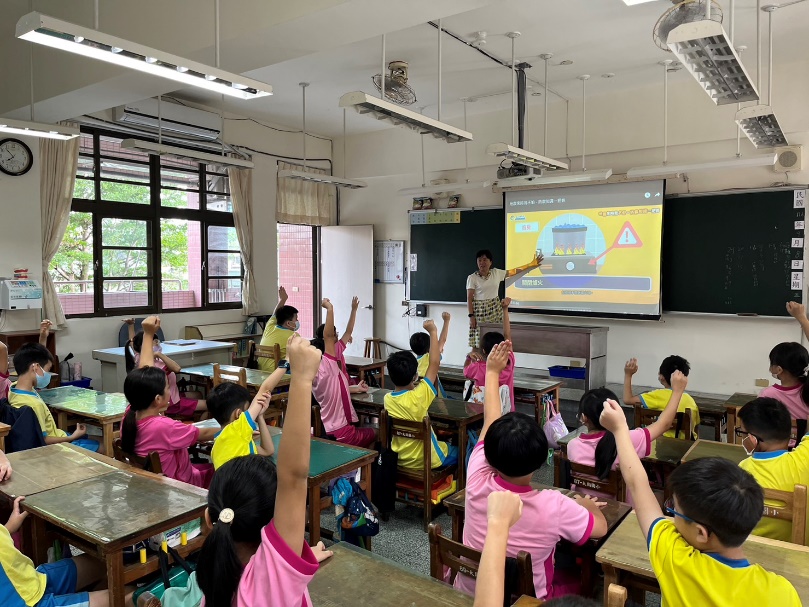 國樂社
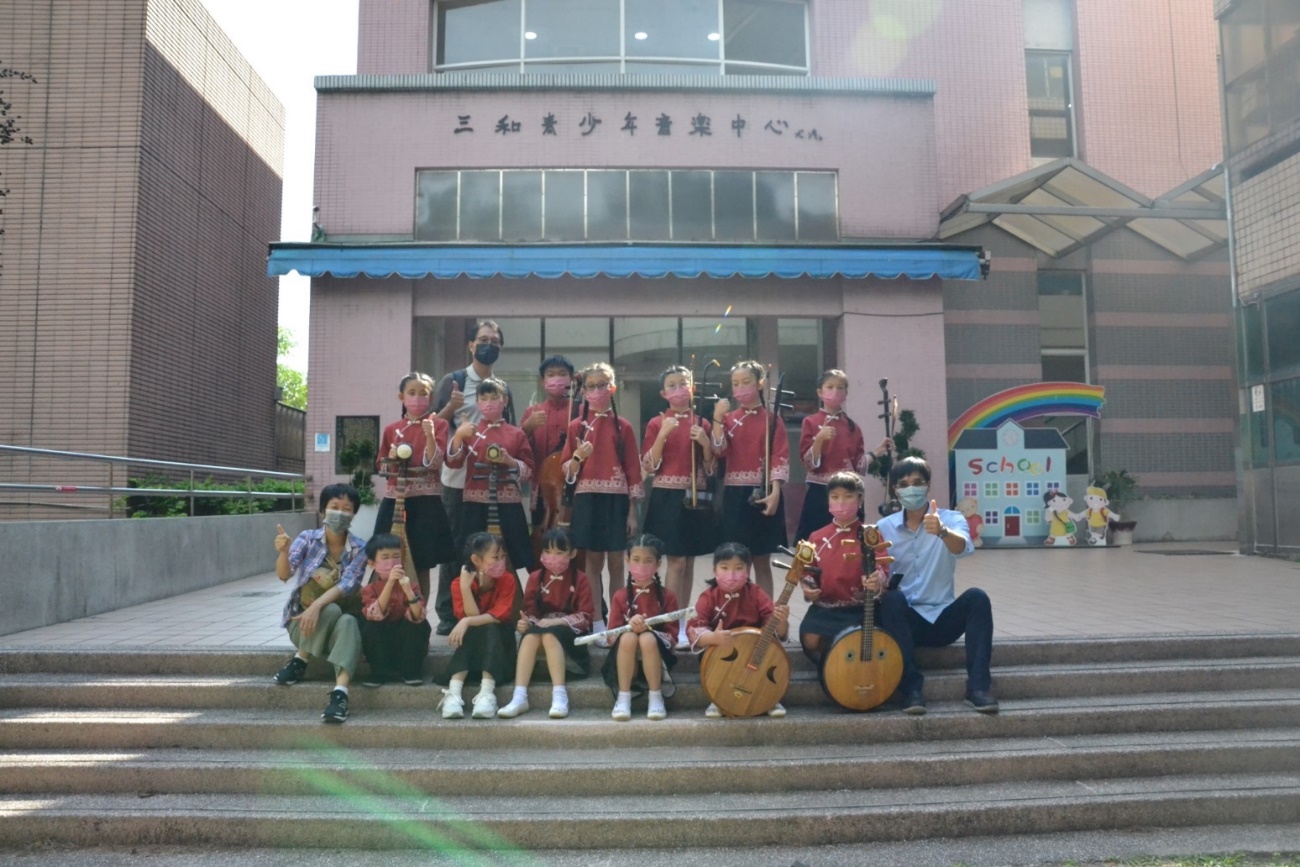 有揚琴、柳琴、琵琶、二胡～
歡迎一到六年級的孩子們加入！
口琴社
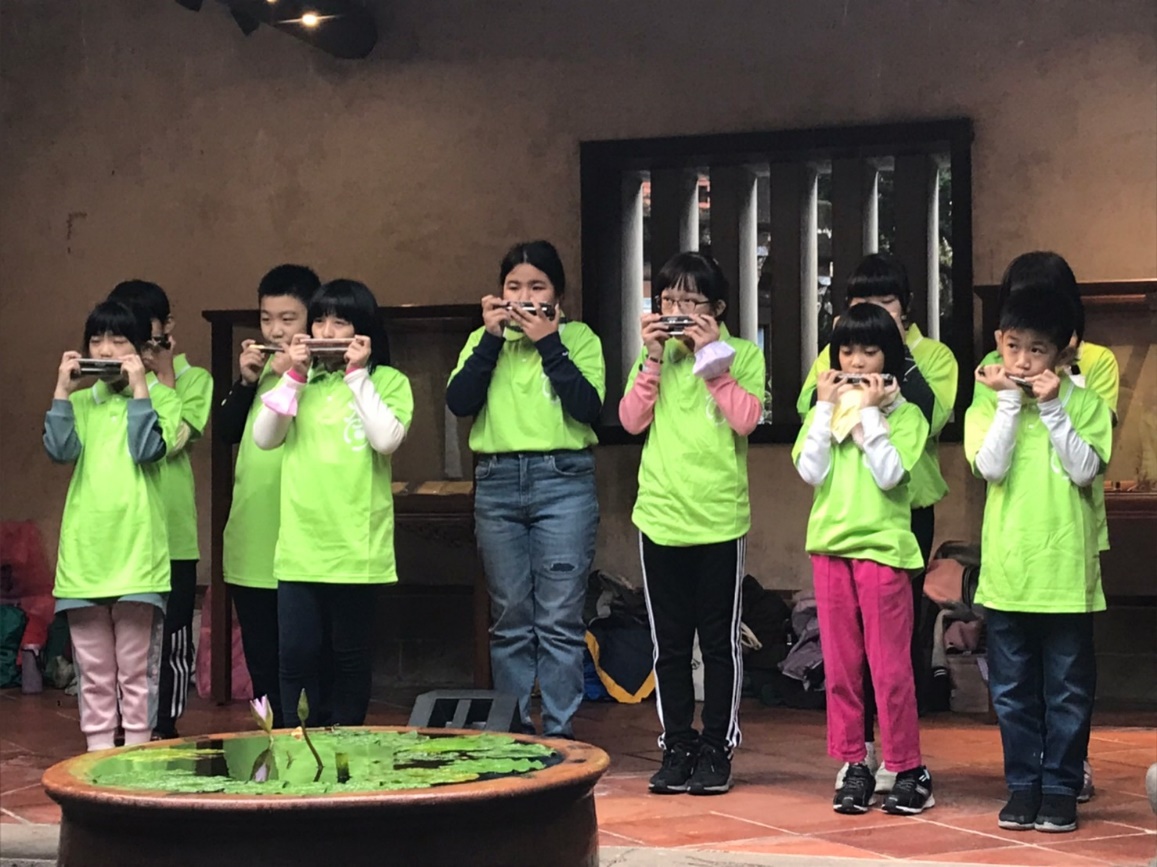 歡迎一到六年級的孩子們加入口琴大家庭~
免費加入~
培養孩子享受樂音！
性別平等教育宣導1
性別平等教育宣導2
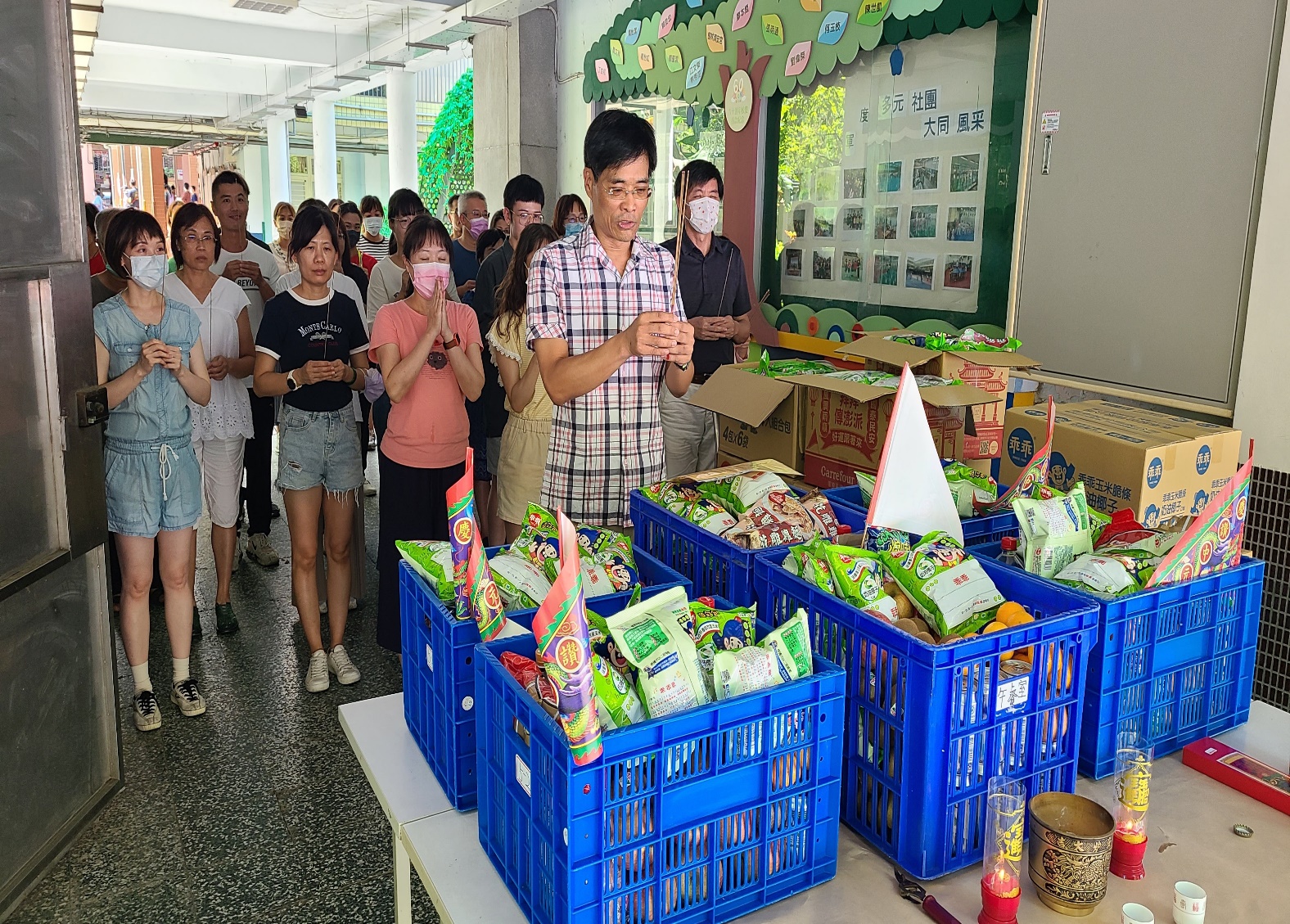 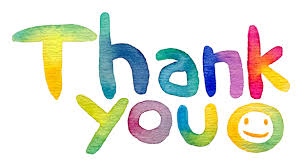